Challenges and Innovations in Municipal Asset ManagementPresented by:Bhupesh Sakalley, Project ManagerZimran Khokhar, Project ManagerFebruary 7th, 2018 IAMA Workshop, Red Deer, Alberta
1
Brazeau County
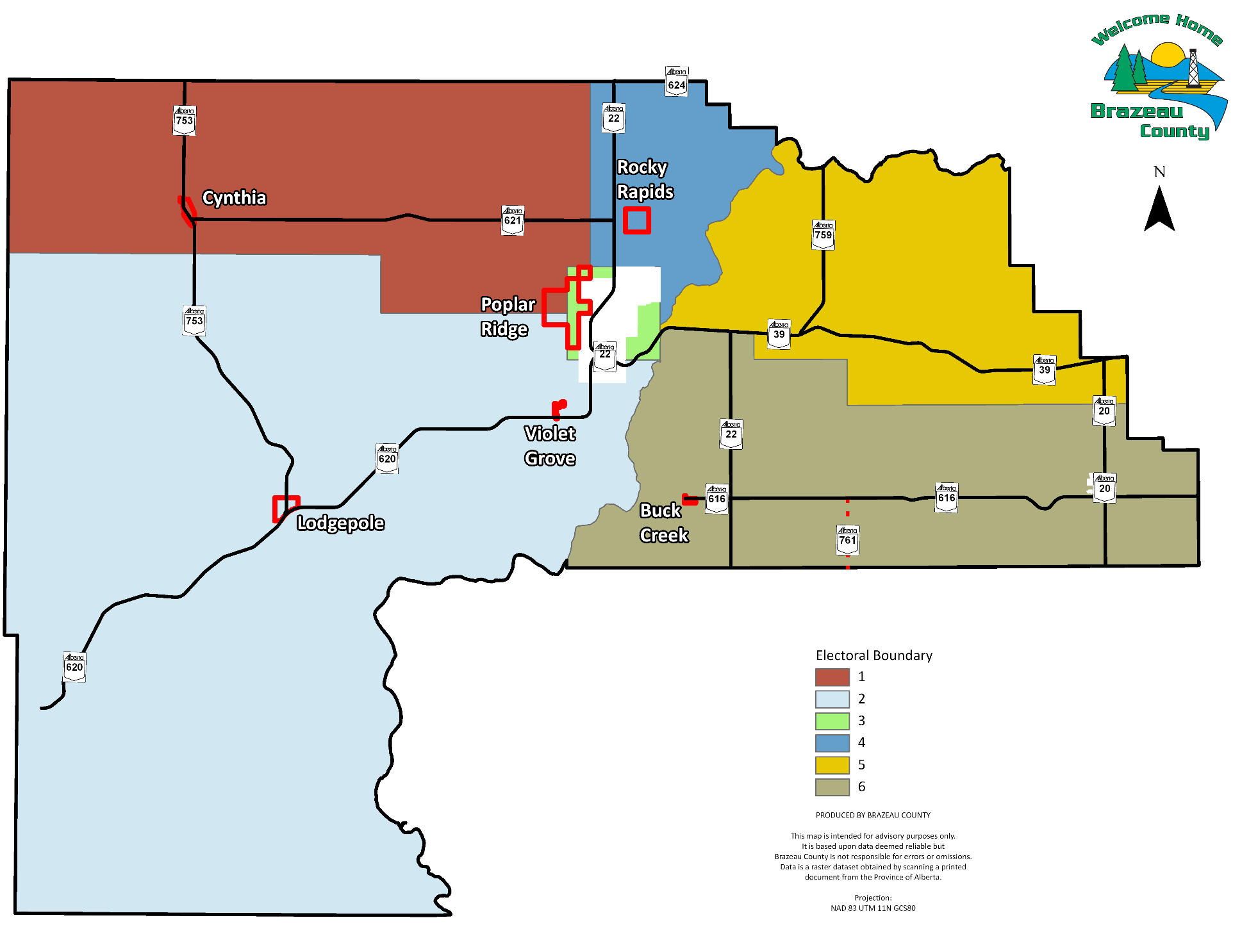 2
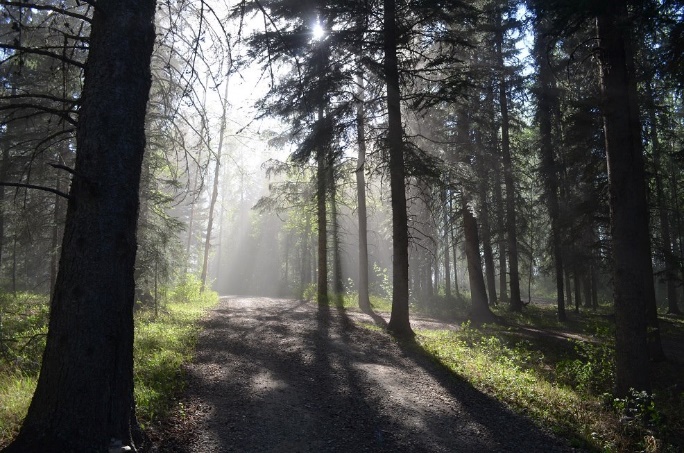 Agenda
Overview of Brazeau County
Tangible Capital Assets (TCA) v Asset Management (AM)
Current Progress with AM
Summary of Challenges 
Innovative Processes and Overcoming Challenges
Lessons Learned/Advice to Others
Questions
Presenters Contact Details
3
Overview of Brazeau County
Located ~125 km West of Edmonton

Total land area – 3,005 km2

Population – 7,771 (2016 Census)

Seven Hamlets & shares assets with the Town of Drayton Valley
4
Overview of Brazeau County
Water and wastewater assets:


13 County owned gravel pit
Road assets: ~ 1,000+ km (paved 155 km, gravel 880 km and cold mix 5 km)
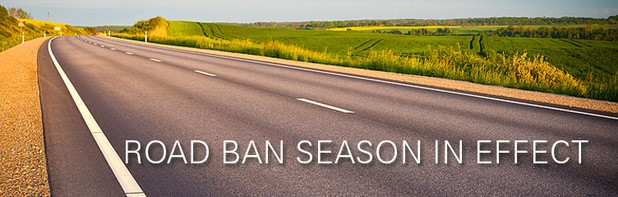 5
Overview of Brazeau County
Other assets include:


Average age of assets ~ 30+ years
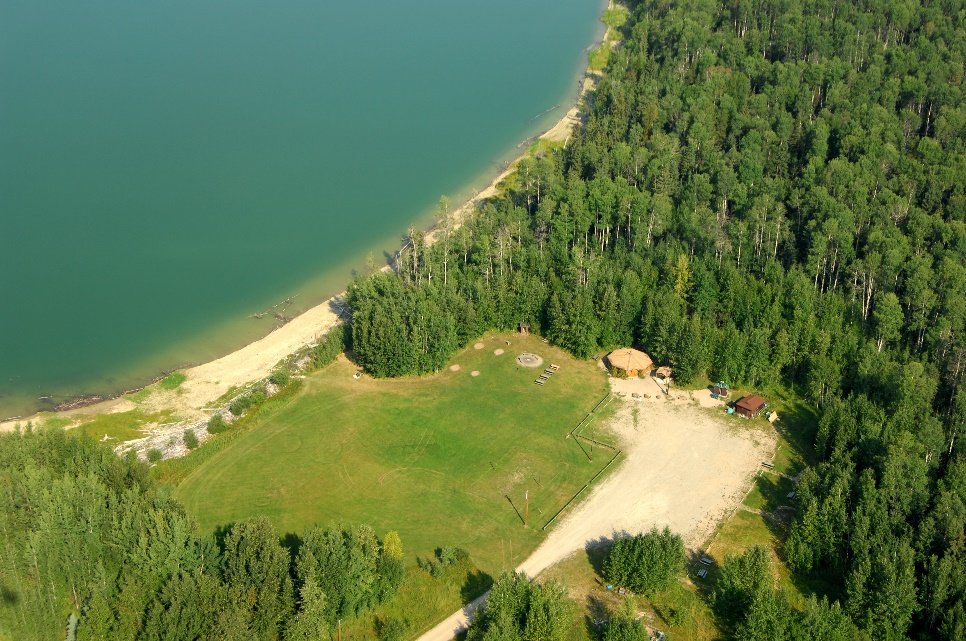 6
TCA vs. Asset Management
PSAB TCA
Financial Statement
Amortize
Valuation
Inventory
Manage contributions, disposal, write downs etc.….
Asset Management
Condition Assessment
Manage
Assets
Valuation
Inventory
Manage additions, rehabilitation, replacements, removals etc.…
7
Current Progress with AM
Senior Management during 2016 initiated the elements of an AM policy

Kick-started inter-departmental discussions

Outreach initiatives – other municipalities
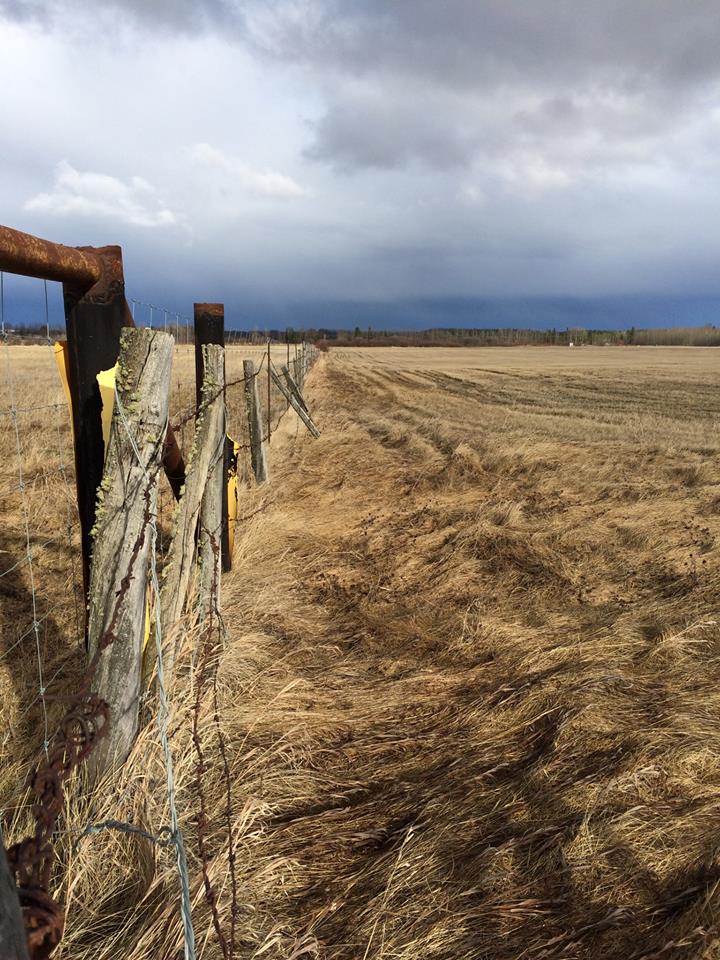 8
Current Progress with AM
Conference calls and meetings:
Day visit to City of Lethbridge to meet AM team. Following guides were helpful for Brazeau County:

Develop an AM team
Decision making for working with existing AM infrastructure
Start with condition rating for various assets
Harness facilitated field data collection
Training for operational staff
5-year plan that entails incorporation of the above

Communicated with the City of Cold Lake regarding their AM practices
9
Current Progress with AM
Obtained AM toolkit from Alberta Municipal Affairs webpage and worked with the template to extrapolate data to formulate an AM strategy

Used current TCA to support AM strategy

Researched and reviewed draft AM policies, framework and plans from other Municipalities
10
Current Progress with AM
Council commits to apply for AM grants with following directives:
Municipal financial commitment
AM Grant application commitment

Application to participate in Climate and Asset Management Network (CAMN) program
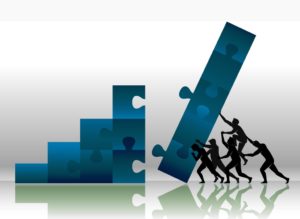 11
Current Progress with AM
Brazeau County formalized a team to establish AM framework with following roles:
Public Works Engineer
Administrator
Finance Director
Sustainability Coordinator
Land Use Planner
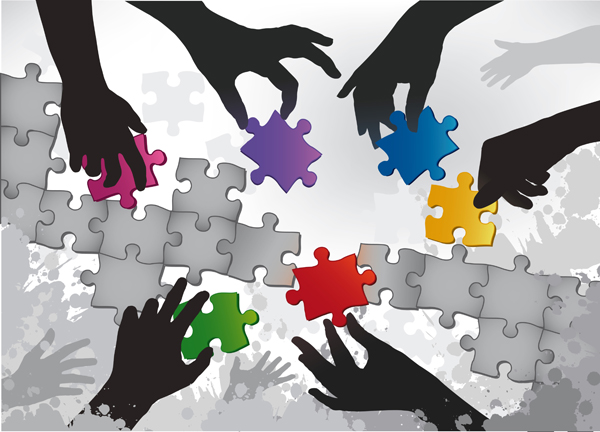 12
Current Progress with AM
Brazeau County’s upcoming AM achievement aspirations:
August 2018, seek Council buy-in AM policy
AM Policy Development
AM Governance Framework
Data Gathering
Condition Assessment
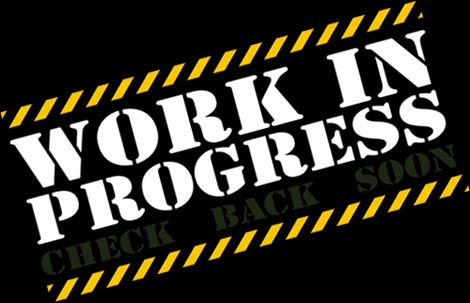 13
Summary of Challenges
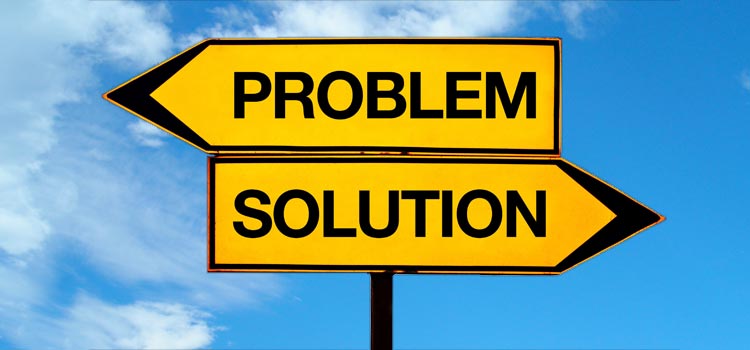 Dealing with the “unknown” – existing infrastructure
Finding asset details and maintenance records
Meeting the present need with existing infrastructure
Integration of current software i.e. Worktech, ArcGIS, MS Diamond, Questica, etc.
Education: Council and Staff
14
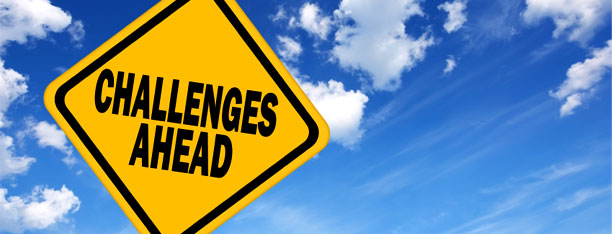 Innovative Processes & Overcoming Challenges
Dealing with the “unknown” – existing infrastructure:
Start with identifying the knowns i.e. AM registry of existing infrastructure
Upon completion of inventory of existing infrastructure, a dedicated technician will identify asset details
Finding asset details and the maintenance records:
Build an AM registry and add details such as missing data and maintenance records
Interviewing Municipal staff for historical repairs
Create maintenance archive and integrate with AM framework
15
Innovative Processes & Overcoming Challenges
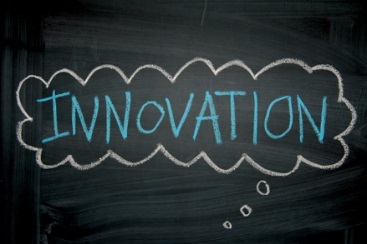 Meeting present need with existing infrastructure:
Life cycle and condition assessments are conducted and registered
As identified on asset registry and upgrade as required

Integration of current software i.e. Worktech, ArcGIS, MS Diamond, Questica, etc.
Identify asset details from AM toolkit
Complete GIS template with asset details and link with work order history on Worktech

Education: Council and Staff
Training through seminars and/or workshops
16
Lessons Learned/Advice to Others
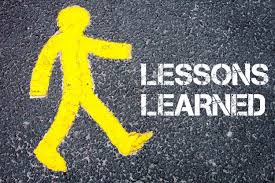 Political buy-in is paramount
Dependent on municipality dedicate AM specialist
Team to implement an AM system specific to Municipality
AM policy, framework, database and condition assessment prior to an AM plan
AM practices should be developed with community, sustainability and climate change in mind
17
Brazeau County’s Solar Power Admin Building
18
Example of Current Infrastructure
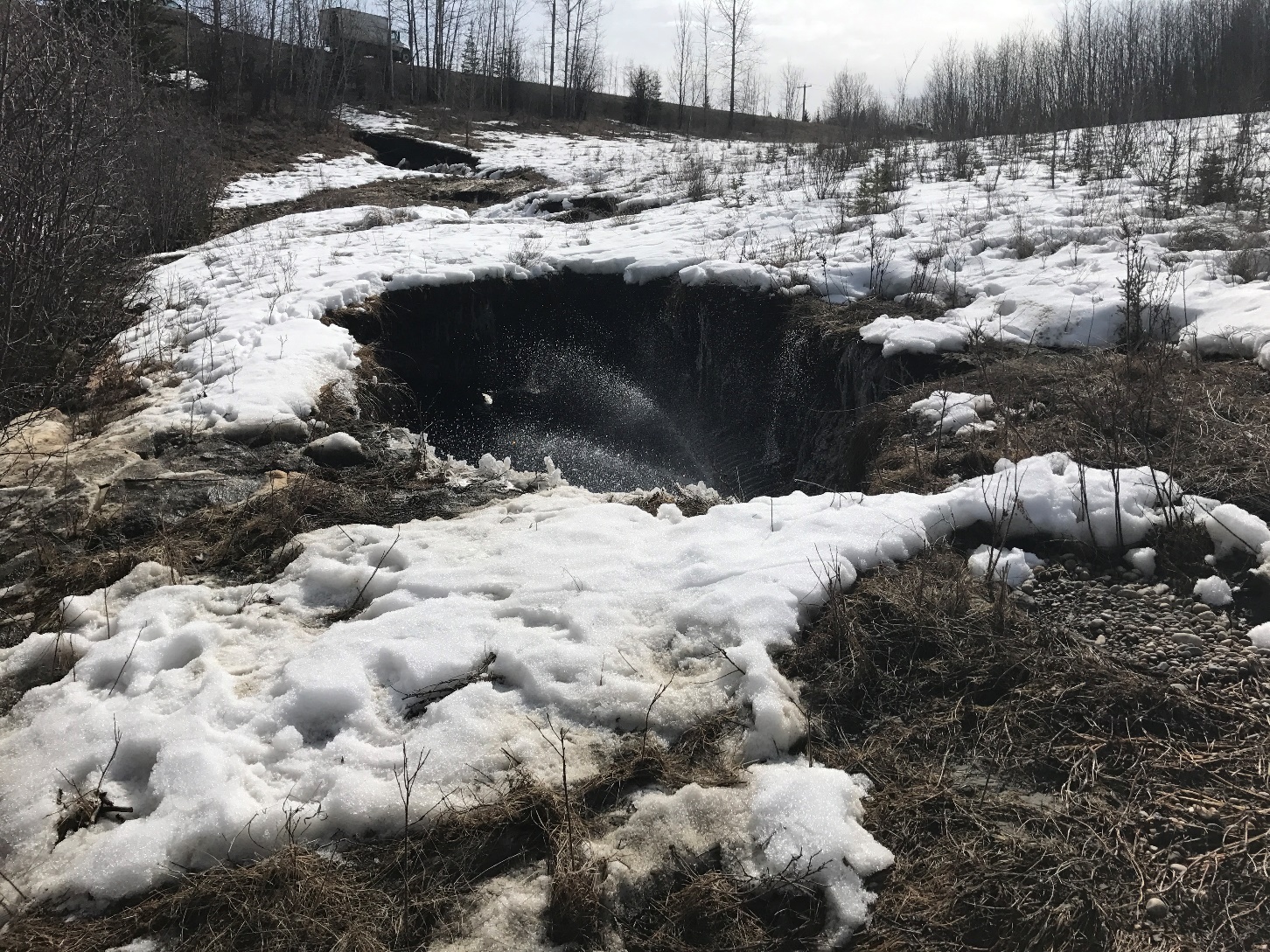 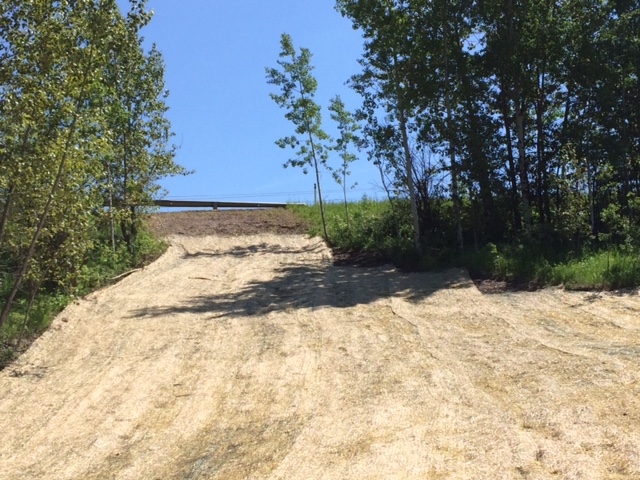 19
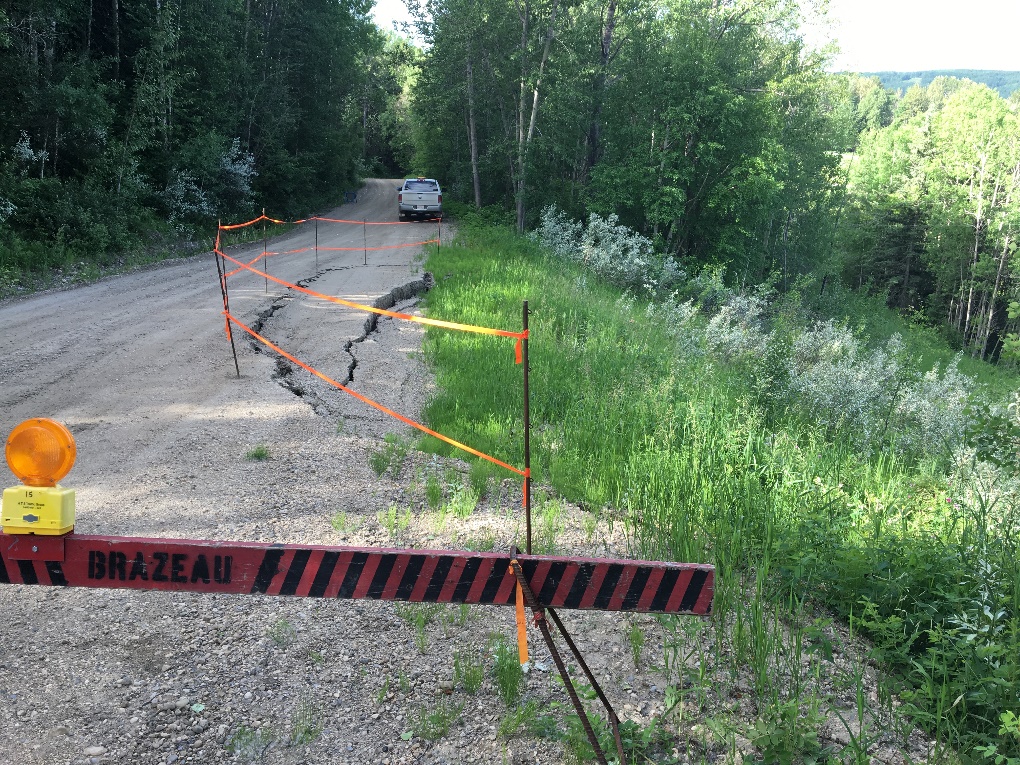 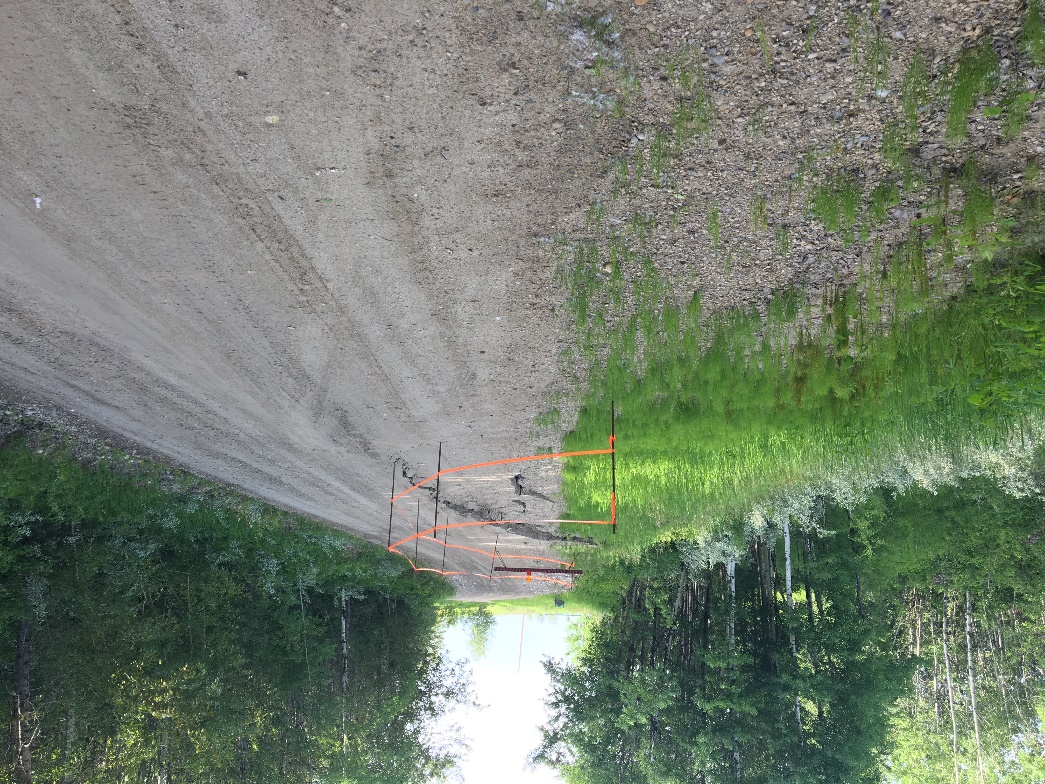 20
Questions?
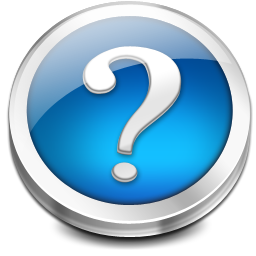 21
Thank you for listening
Enquires:
bsakalley@brazeau.ab.ca
zkhokhar@brazeau.ab.ca
22